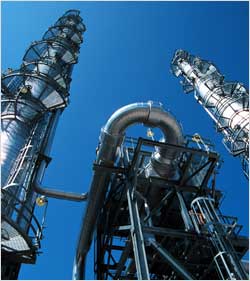 TOKSIKOLOGI INDUSTRI
Sho’im Hidayat
FAK. KESEHATAN MASYARAKAT
UNIVERSITAS AIRLANGGA
PENDAHULUAN
Faktor lingkungan kerja penyebab PAK :
1. Faktor Fisik
2. Faktor Kimia
3. Faktor Biologis
4. Faktor fisiologis / Ergonomis
5. Faktor Psikologis (Stress)
Faktor kimia : terbanyak sbg penyebab PAK
 ±  1000 bahan kimia baru tiap tahun
 ada ±  100.000 bahan kimia yang digunakan 	saat ini
 digunakan di industri, rumah tangga,   	pertanian, dll.
TERMINOLOGI DAN DEFINISI
1. Bahan kimia berbahaya (Hazardous materials) :
	 - toksik  		- mudah menyala 
	 - meledak       	- reaktif
	 - oksidator	- korosif / iritan

2. Toksikologi :
     Ilmu tentang cara kerja racun pd organisme

3. Toksikologi Industri :
    Toksikologi dari bahan-2 kimia yang digunakan, diproses, dihasilkan di industri
4. Racun :
    Bahan kimia yang dalam jumlah sedikit jika   
    masuk ke dalam tubuh menyebabkan 
    gangguan kesehatan atau kematian
    
	 Paracelcus : Sola dosis facit venenum
    
	 Racun		benda asing (xenobiotic)
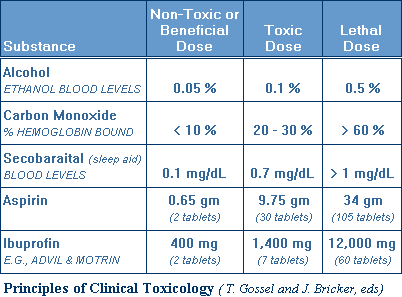 Pekerja adalah populasi paling berisiko :

Pola pajanan :  -  jangka panjang
		                 - dosis kecil
			         - 8 jam per hari / 40 jam per   
                            minggu
Terminologi lainnya :
   
   toxicant
	toxin
	poison
	toxic agent
	toxic substance
	toxic chemical
Toxic agent :
Anything can produce an adverse biological 
effect (chemical : cyanide; physical : radiation; 
biological: snake venom)
Not included : infected by microorganism

Biological toxin :
Chemical excreted by microorganism which is the basis of toxicity
Ex : tetanus toxin (neurotoxin), produced by 
       Clostridium tetani
Toxic material :
Doesn’t consist of an exact chemical 
Ex : asbestos (fiber and other chemical)
Organic toxin :
Substance originally derived from living organism (named organic)
Contain carbon, large molecule
Inorganic toxin :
Specific chemical not derived from living organism (mineral)
Generally small molecule, consist of few atoms
Xenobiotic : 
Foreign substance taken in to the body
	xeno = foreign 

Xenobiotics may produce :
	- beneficial effects (such as pharmaceuticals)
	- toxic effect (such as lead)
TOKSIKOKINETIKA dan TOKSIKODINAMIKA

   BAHAN KIMIA			ABSORPSI		       INTERAKSI AN-
      DI AMBIEN :			DISTRIBUSI		       TARA TOKSON
       - GAS / UAP			PENYIMPANAN		       DENGAN RESEP
       - DEBU  			METABOLISME		       TOR DALAM
       - KABUT			EKSKRESI		       ORGAN
       - FUME  


	       

             1		                          2			             3	
      FASE			    FASE		      FASE
 EKSPOSISI		    TOKSIKOKINETIK       TOKSIKODINAMIK
Lebih toksik
							
			Efek lokal					   Bioaktivasi

Pemapar          Absorpsi         Distribusi          Biotransformasi           Metabolit 

fisika    	            Pernapas.             antar sel             fase 1
kimia 	            Kulit                       sirkulasi             fase 2
konsentr.          Pencern.						                     								  Bioinaktivasi

				Penyimpanan	Efek			   									    Ekskresi
Ekskresi
FASE EKSPOSISI
Sifat Fisik zat kimia : padatan, larutan, gas
Paparan di industri terbanyak via inhalasi, karena bahan kimia pencemar di ruang kerja berada di udara ambien sebagai airborne toxicant , yaitu :  
 	 - gas		- kabut	
	 -  uap	        - asap
	 - debu  
	 - fume
Absorpsi via inhalasi menyebabkan dosis paparan akan tinggi, sebab :

Luas permukaan sal. pernapasan yang besar
Struktur dan fisiologi sal pernapasan
Proses bernapas tjd tanpa sadar, tanpa daya pilih
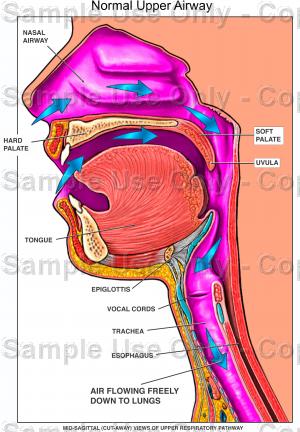 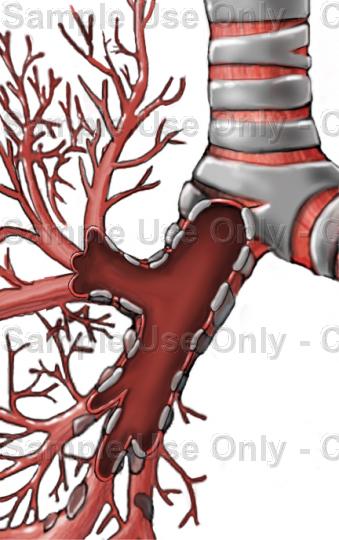 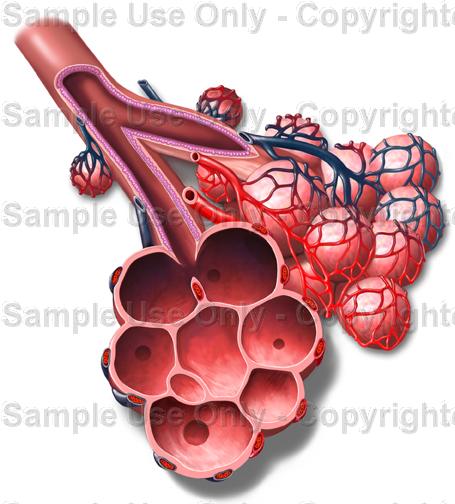 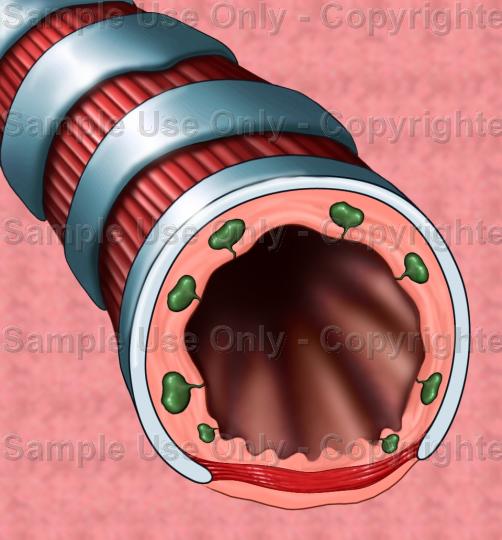 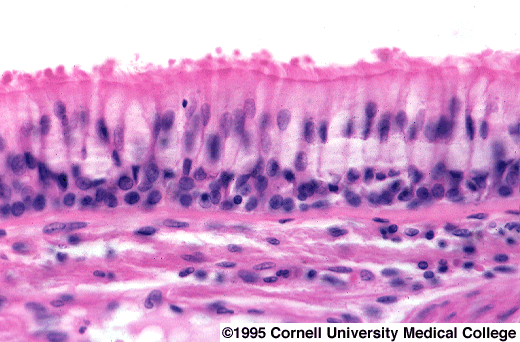 Gas dan Uap
  Gas :
- Zat tanpa bentuk, mengisi slrh ruang pada
  kondisi normal (1 atmosfir, suhu kamar)
- Mempunyai dimensi tekanan, volume dan suhu
- Dapat berubah wujud dengan merubah ke tiga 
  dimensi tsb :   	
        - LPG (liquified petroleum gas)
	   - Amoniak cair
		- CO2 padat (es kering)
Uap :
 Adalah gas yang pada keadaan normal  
  berupa cairan atau padatan :
  - Volatile organic compound (VOC) :
            - Uap air, dsb. 

Efek toksik akibat paparan gas / uap pada saluran pernapasan karena 2 hal :
	1. paparan gas/uap irritan
	2. paparan gas asfiksian
GAS / UAP IRITAN
- Menyebabkan iritasi - korosi
- Contoh : NH3, formaldehid, ozon, NOx, SOx,  
                 H2S, HCl, Cl2, kromium, dll.
- Sangat larut air        efek pada sal. napas atas
- Kurang larut air        efek pada saluran  napas
                                   bawah
- Efek :  -  inflamasi 
	          -  akut / kronis
GAS ASFIKSIAN
Menyebabkan asfiksia (gagal napas) :
	
1. ASFIKSIAN SEDERHANA
- Gas CO2, NH4, Asetilin, gas inert
- Sering pada confined space
- Penyebab : tekanan parsial oksigen turun 
- Udara : 79% N2, 20 % O2, 1% lain-lain
- Tekanan oksigen < 16%        fatal, kematian sangat cepat
2. ASFIKSIAN KEMIKAL

a. Gas CO 		kegagalan transpor O2 oleh Hb
    CO mempunyai afinitas terhadap Hb 300 x 
    darpada O2 
b. Gas sianida              inhibisi sistem enzim 
                                       sitokrom oksidase (siklus  
                                       Kreb), kegagalan 
                                       pembentukan ATP
2. Debu

Partikel padat, melayang di udara, organik/anorganik
Bentuk : debu, serat
Ukuran :  - debu respirable  (< 10 mikron)
	             - debu nonrespirable (> 10 mikron)
Inhalasi debu	     deposit pada saluran 
                                      pernapasan s.d. Alveoli
Di mana debu akan terdeposit ? tergantung :
	ukuran 
	densitas debu
	pola pernapasan
    struktur saluran pernapasan
Jumlah dan lamanya deposisi akan mempengaruhi besar kecilnya efek 

Proses pembersihan debu (lung clearence):
	- mekanis (batuk, bersin)
	- mucocilliary escalator 
	- fagositosis (by alveolar macrophag)
Asap rokok, alkohol dan bahan kimia tertentu melemahkan fungsi tersebut
3. Kabut
Partikel cair berasal dari proses spraying dsb.
Tergantung sifat cairan : mudah larut / sukar 
larut

4. Fume
Partikel padat, berasal dari kondensasi uap metal 
dengan oksigen		oksida logam
Ukuran : < 1 mikron
Efek : bergantung sifat metalnya
Contoh : Pb oksida, Seng oksida, dsb.
TOKSIKOKINETIKA
1. Transpor zat : absorpsi, distribusi,  
                           ekskresi,  dan 
                           penyimpanan

2. Perubahan biokimiawi (metabolik) :  
    proses biotransformasi
ABSORPSI & DISTRIBUSI:

Jalur masuk utama:
	- sal. Napas
	- kulit
	- sal. pencernaan 

Harus melewati membran sel : difusi, osmosis, transport aktif
Dapat timbul efek lokal pada tempat kontak : bahan iritan – korosif
PENYIMPANAN
Terutama bahan lipofilik dan yang tidak dibiotransformasi

Tempat : jar. Lemak, tulang, hemoglobin, gusi, hati, ginjal, kuku, rambut, dll.

Jar. Lemak : DDT		hati-2 pada kondisi kelaparan atau trauma jaringan 		redistribusi		efek toksik

Penting dalam rantai trofik makanan	     kasus penyakit Minamata karena pajanan Merkuri organik

Hati & ginjal : tempat penyimpanan sekaligus tempat biotransformasi
EKSKRESI

Organ ekskretor utama : ginjal, saluran pencernaan, paru
Lainnya : kulit, air susu, air mata
Ginjal : organ utama, bahan hidrofil
			filtrasi glomeruli
			diffusi tubuler
			sekresi tubuler
Paru : bahan-bahan volatil
BIOTRANSFORMASI 

Tujuan utama : detoksifikasi

Lipofil            hidrofil (polar) 	   ekskresi

Reaksi enzimatik : enzim, ko enzim
Di semua sel, terutama sel hati
Hasil : metabolit
Bioaktivasi              metabolit yang lebih aktif
Bioinaktivasi	           metabolit kurang aktif
Reaksi fase I : degradasi (oksidasi, reduksi, hidrolisis)
Reaksi fase II : konjugasi		polar
Oksidasi :
Reaksi di mana substrat kehilangan elektron dalam reaksi : oksigenasi, dehidrogenasi atau transfer elektron
Enzim : enzim oksidase (mis. Sitokrom) 
Mikrosomal atau non mikrosomal
		oksidasi seny.  alifatik
		oksidasi seny.  aromatik
		epoksidasi
		N-dealkilasi
		oksidasi amin
		desulfurisasi, dll
Illustration of oxidation :
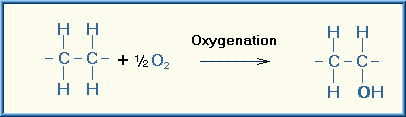 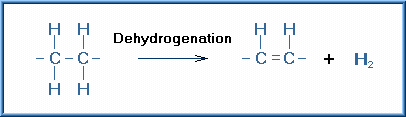 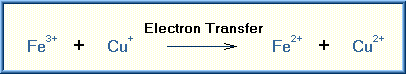 REDUKSI 
Reaksi kimia di mana substrat mendapat elektron
Biasanya pada bahan yang memiliki atom oksigen sangat sedikit, misalnya golongan azo (N-N dengan ikatan rangkap) atau senyawa nitro (NO2), amino, dll.

Amino            metabolit aktif 
Karbon tetraklorida             senyawa radikal
HIDROLISIS
Terutama untuk golongan 
	ester : asetilkolin (asetilkolin esterase)
	amida : amidase
	fosfat : fosfatase
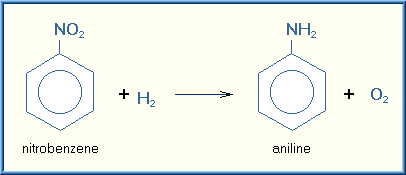 KONJUGASI

Oleh senyawa endogen	     konjugat

Mekanisme ;
	1. Glukoronid
	2. Sulfat
	3. Metilasi
	4. Asetilasi
	5. Glutation 

Tjd mekanisme kejenuhan
Reaksi konjugasi :
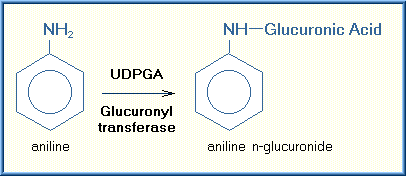 TOKSIKODINAMIK
Terjadi interaksi zat toksik aktif dengan target / reseptor	efek toksik
Target : molekul 	   perubahan struktur 				   dan fungsi
MEKANISME

Ikatan dengan sistem enzim
Inhibisi transpor oksigen
Gangguan fungsi umum dari sel
Gangguan sintesa DNA – RNA (mutagenik, karsinogenik)
Teratogenik
Reaksi hipersensitivitas
Mekanis
Penimbunan di organ tertentu, dll.
SPEKTRUM EFEK :

Akut - kronik 
Lokal – sistemik
Reversible – irreversible
Segera – tertunda
Perubahan morfologi-fungsi-biokimiawi
ORGAN TARGET :

Hepatotoksik
Nefrotoksik
Neurotoksik
Hematotoksik
Pulmotoksik
Dll.
Factors influencing toxicity :
Form and innate chemical activity
Dosage, especially dose-time relationship
Exposure route
Species
Age
Sex
Ability to be absorbed
Metabolisme
Distribution within the body
Excretion
Presence of other chemicals
Type of interaction :
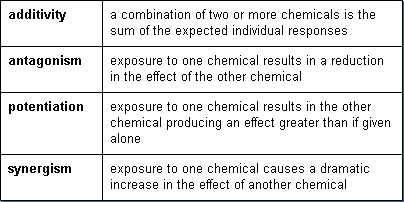 LD 50 dan LC 50
LD50 : dosis di mana 50% binatang coba mati dengan pemberian secara oral atau kutaneus
LC50 : dosis di mana 50% binatang coba mati dengan pemberian secara inhalasi

Parathion : 2 mg/kg, oral, rat
NILAI AMBANG BATAS (NAB)THRESHOLD LIMIT VALUE (TLV)
Ada 3 macam NAB :

NAB pembebanan waktu rata-rata [time weighted average = TWA]
NAB pemajanan singkat yg diperkenankan (PSD)   [short-term exposure limit = STEL]
Kadar tertinggi yang diperkenankan (KTD)         [Ceiling value]
1. NAB pembebanan waktu :
	Kadar rata-rata bahan kimia di udara ruang kerja di mana hampir semua pekerja dapat meajan secara berulang dari hari ke hari selama 8 jam per hari tanpa menimbulkan gangguan kes. atau kematian

Dalam pengertian sehari-hari yang dimaksud NAB bahan kimia adalah NAB tersebut.
2. NAB Pemajanan Singkat (PSD / STEL)
	Kadar tertentu zat kimia di udara ruang kerja di mana hampir semua pekerja dapat memajan secara terus menerus dalam waktu yang singkat, yaitu tidak lebih 15 menit dan tidak lebih 4 kali per hari kerja, tanpa mengalami iritasi hebat, kerusakan irreversible atau efek narkose

3. Kadar tertinggi yang diperkenankan (KTD)
	Kadar tertinggi bahan kimia di udara ruang kerja di mana tidak boleh dipapar samasekali
ASUMSI PENYUSUNAN NAB
Paparan tunggal
Melalui inhalasi
Tidak untuk lingkungan umum

KEGUNAAN :
Nilai rujukan 
Pedoman [guideline, bukan standart] perencanaan produksi / pengendalian
Dasar substitusi bahan
Membantu diagnosis PAK
KELOMPOK SENYAWA KIMIA YANG SERING MENYEBABKAN RISIKO KESEHATAN
Debu, fume, gas, uap
Pelarut
Metal
Asam dan basa
Pestisida
Dll.
DEBU, FUME, GAS, UAP
PELARUT (SOLVENT)
Terbanyak : pelarut organik
Paparan : via inhalasi, kulit
Efek toksik dipengaruhi oleh kecepatan evaporasinya, kelarutan thd air
Contoh :
 Benzen : leukemia
 Karbon tetraklorida : hati
METAL
Masuk tubih via inhalasi (fume) / kulit
Contoh :
 Timah hitam : darah, syaraf, ginjal, kanker
 Merkuri : syaraf, ginjal
 Nikel :  sensitizer, kanker
 Kromium : alergi, kanker, borok krom
 Arsen : iritasi, kanker
 Dll
ASAM dan BASA
Asam dan basa kuat bersifat korosif (basa lebih korosif)
Reaktif dengan air          panas 
Asam tertentu meledak bila dicampur dengan bahan organik
PENGENDALIAN : MENURUNKAN RISIKO
Teknik :
 Substitusi dengan bahan yang kurang toksik
 Engineering :
 sistem tertutup
 ventilasi lokal
 ventilasi umum
 Houskeeping
Di tempat kerja : standard operation procedure
Di tempat penyimpanan : kompatibilitas bahan